LO: We will determine how to graph the Quadratic Functions.
ACT RESPONSIBLY & SUPPORT the COMMUNITY.
Be on Time
Wear ID
Chromebook Ready
SEE SOMETHING, SAY SOMETHING
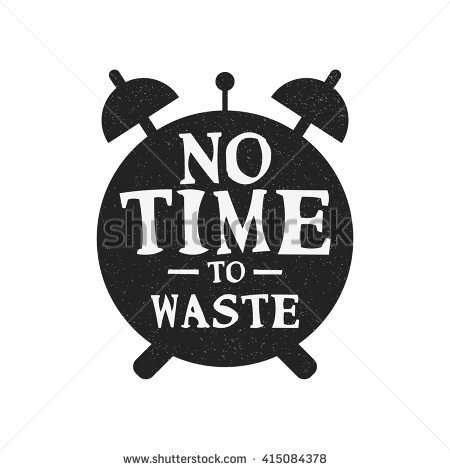 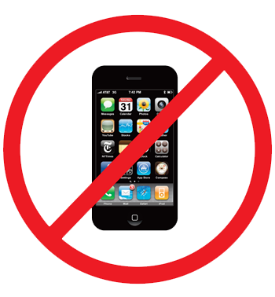 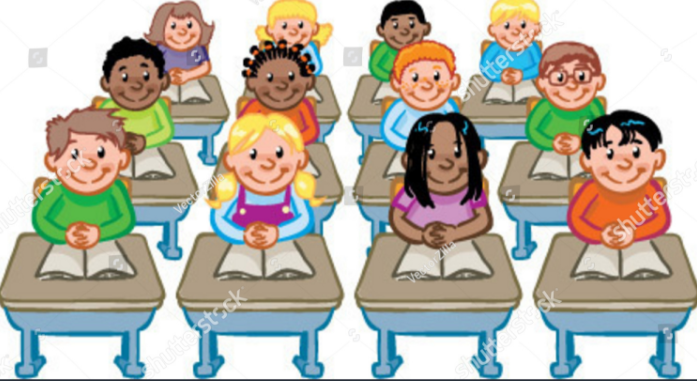 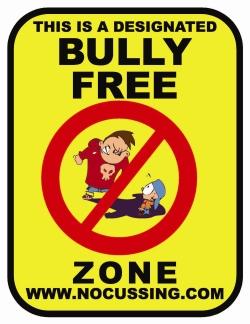 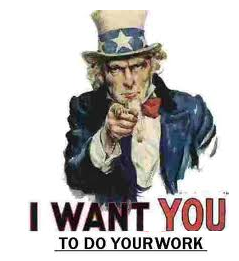 What is our Learning Objective?

What does “Quadratic” mean?                 Quadratic means _________.
CFU
LEARNING OBJECTIVE
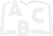 Activate Prior Knowledge:
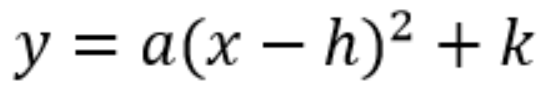 Warm-Up; You do it now…..
Identify the following from giving Vertex form:

1.)

      a =___, h =___, k =___, Opening: ______

b.)

      a =___, h =___, k =___, Opening: ______

c.)

     a =___, h =___, k =___, Opening:______
Vertex
(h, k)
if a is positive = up.
If a is negative = down
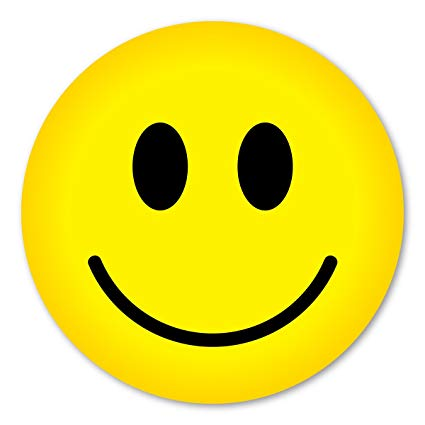 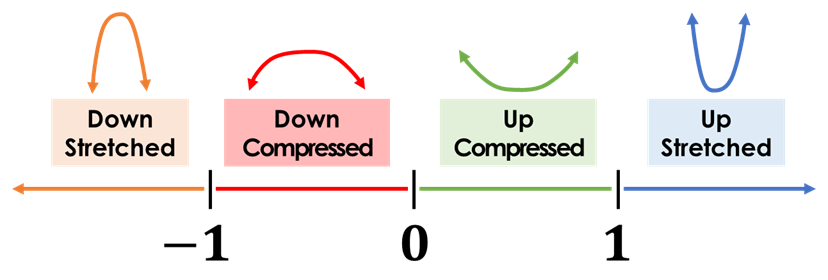 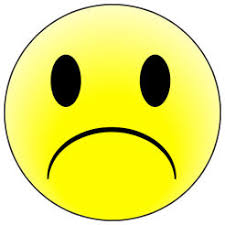 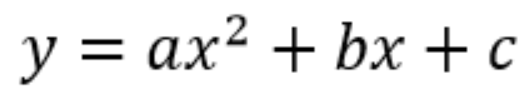 Value of “a” Number Line
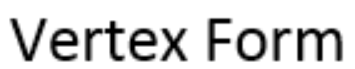 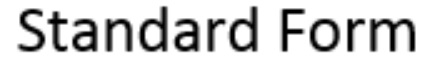 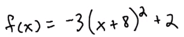 Students, you already know how to identify the a, h, & k of the quadratic functions in the Vertex form. Today, we will learn how to change the Vertex form of a quadratic functions into a Standard Form.
Make Connection
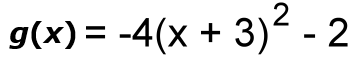 direction
y-intercept
width
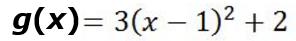 Concept Development
Example: Rewrite a quadratic function from vertex form to standard form.
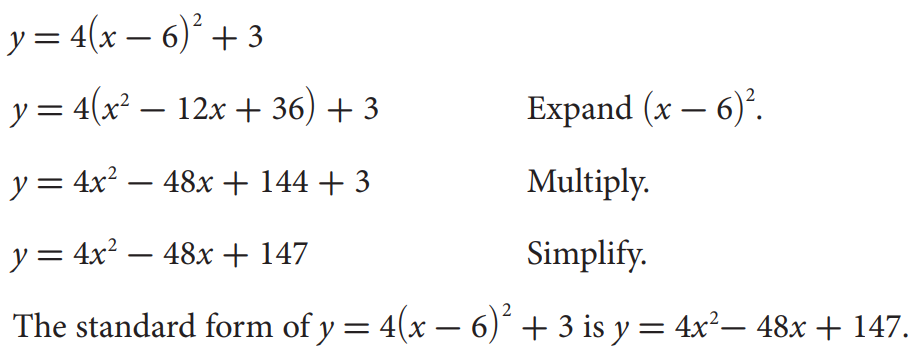 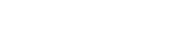 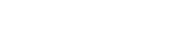 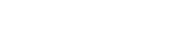 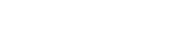 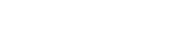 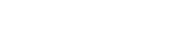 Subskill: First, we should learn how to “expand” or FOIL!
Quadratic function:- A polynomial of the second degree, when graphed forms a u-shape and 
                                            function form f(x) = ax2 + bx + c where a, b, and c are numbers.
Concept Development
The easy way to multiply squared binomial is to use the "Box Method“, The box method is also known as the “Area Method”, FOIL, etc.…
Pair-Share
How did I “expand” the binomial?
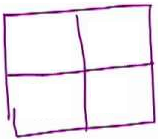 *Multiple each edges
*Add the Diagonal
*Rewrite as a Trinomial
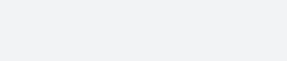 Skill Development
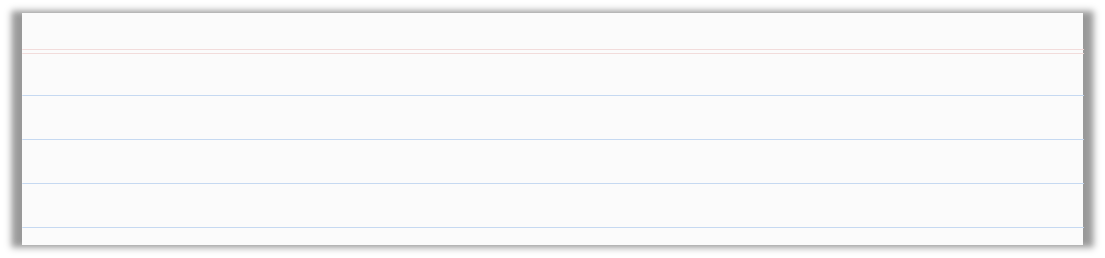 What you write on the Top/Side?

How do you Multiple?

How do you write as a Trinomial?
CFU
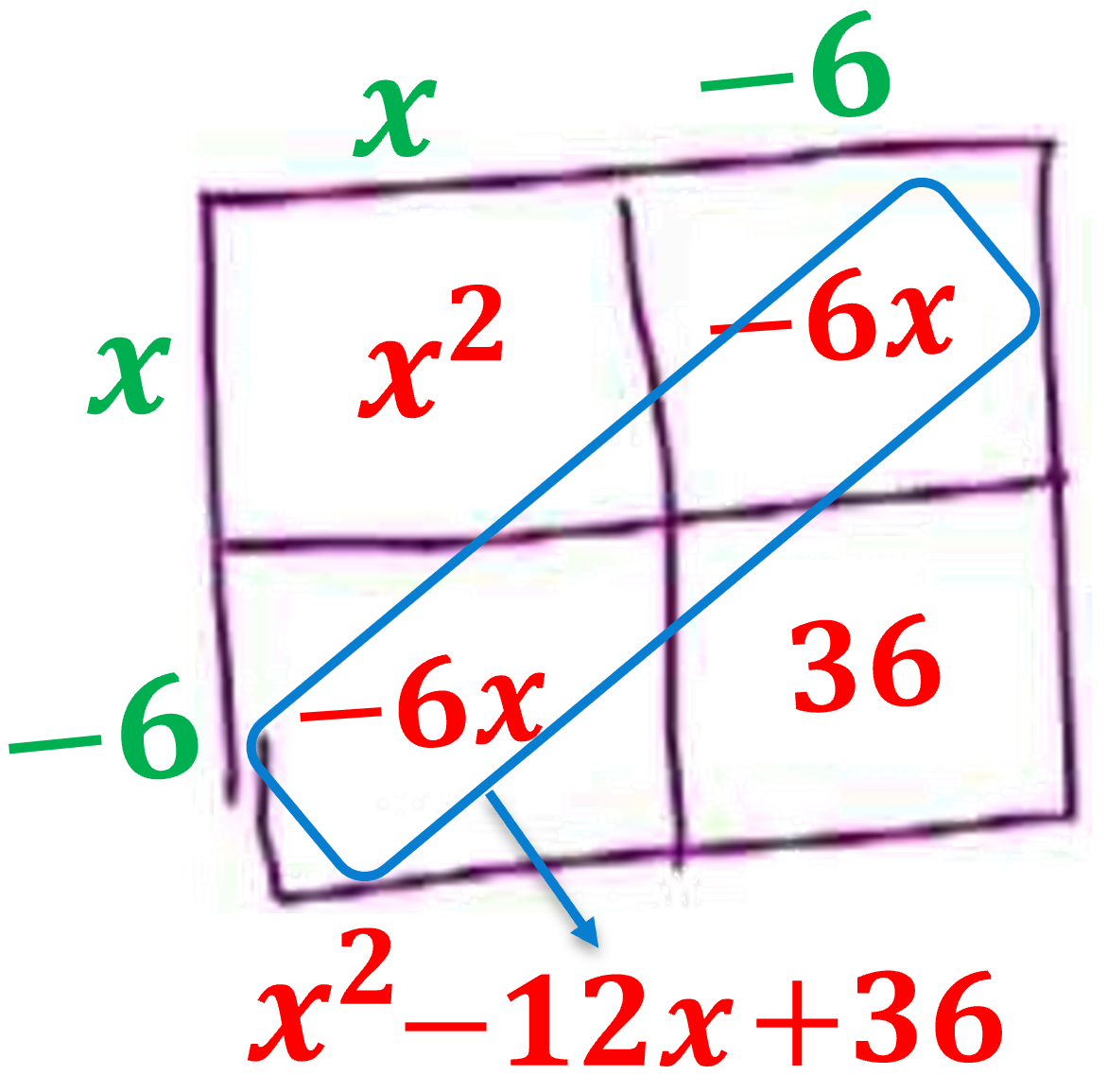 Make a 2x2 Box.
2
1
3
2
Multiple the edges to fill in the box.
4
3
Write as a trinomial by adding the Diagonal terms.
4
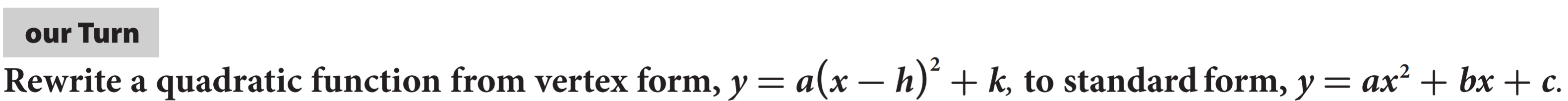 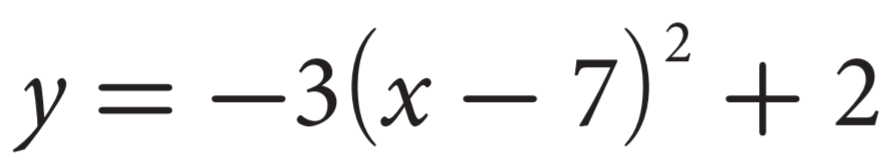 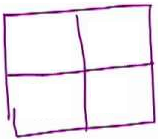 Skill Development/Guided Practice (continued)
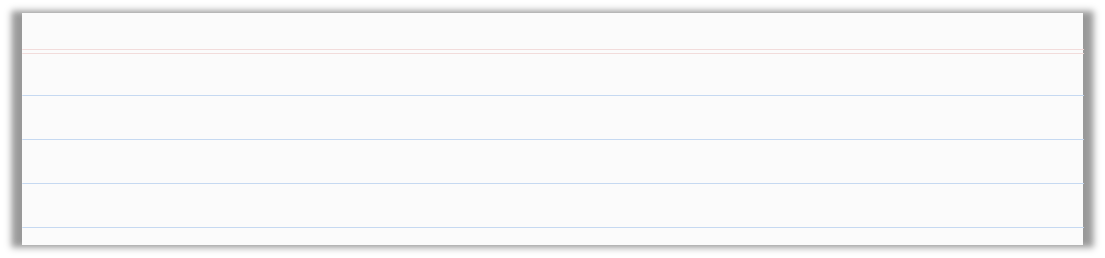 What you write on the Top/Side?

How do you Multiple?

How do you write as a Trinomial?
CFU
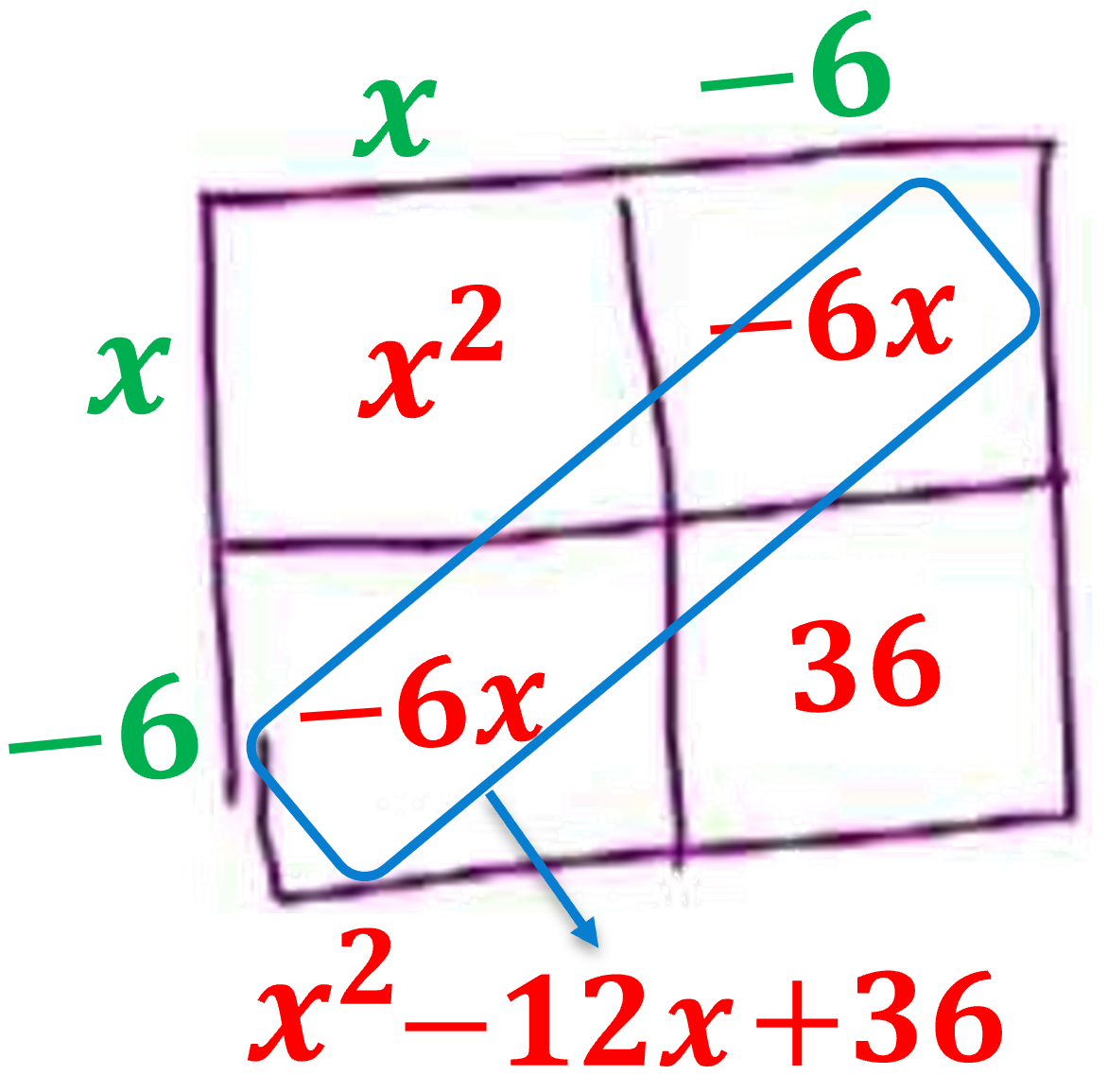 Make a 2x2 Box.
2
1
3
2
Multiple the edges to fill in the box.
4
3
Write as a trinomial by adding the Diagonal terms.
4
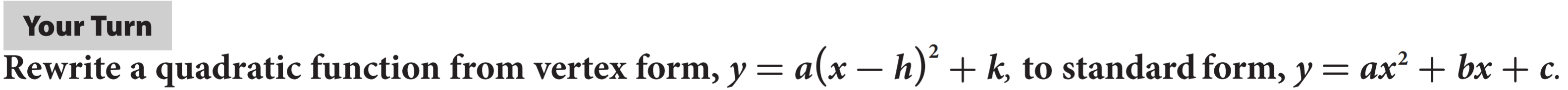 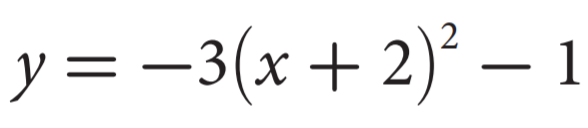 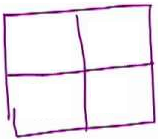 Skill Development/Guided Practice (continued)
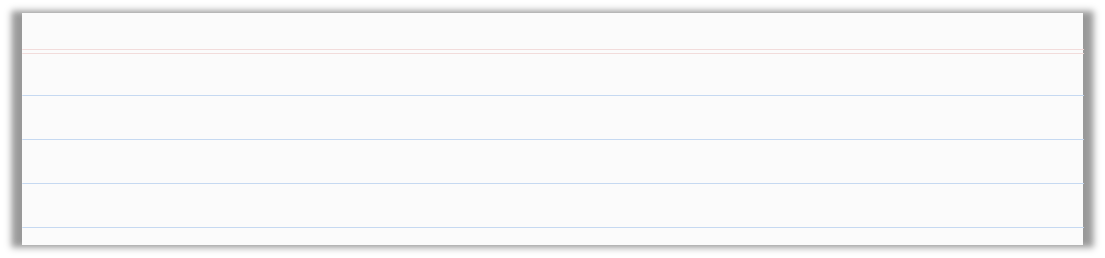 What you write on the Top/Side?

How do you Multiple?

How do you write as a Trinomial?
CFU
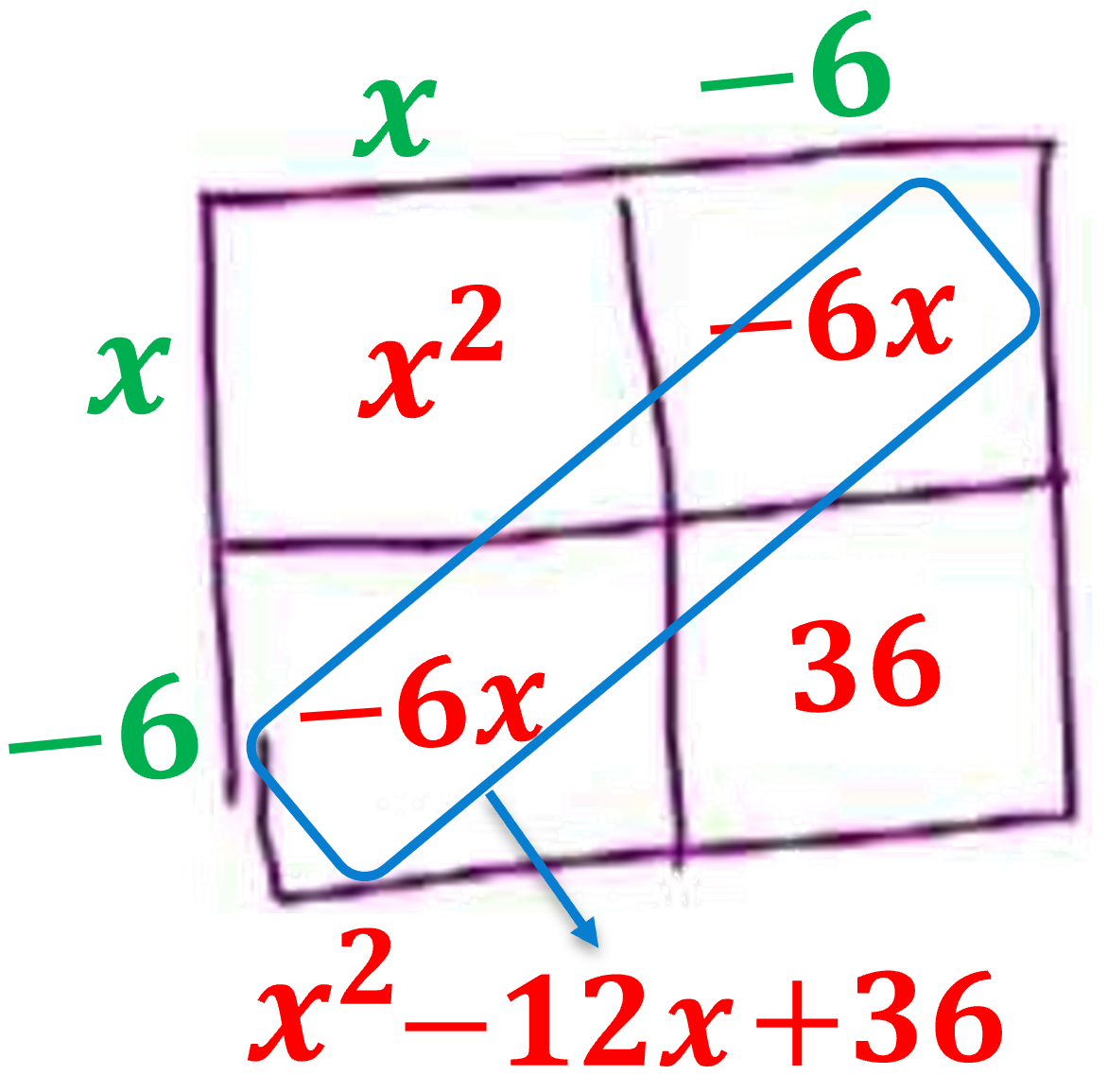 Make a 2x2 Box.
2
1
3
2
Multiple the edges to fill in the box.
4
3
Write as a trinomial by adding the Diagonal terms.
4
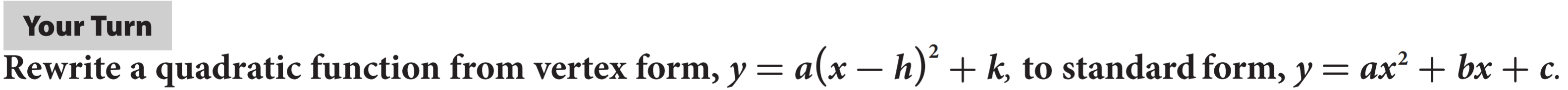 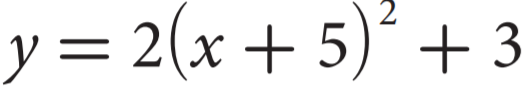 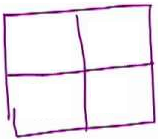 Skill Development
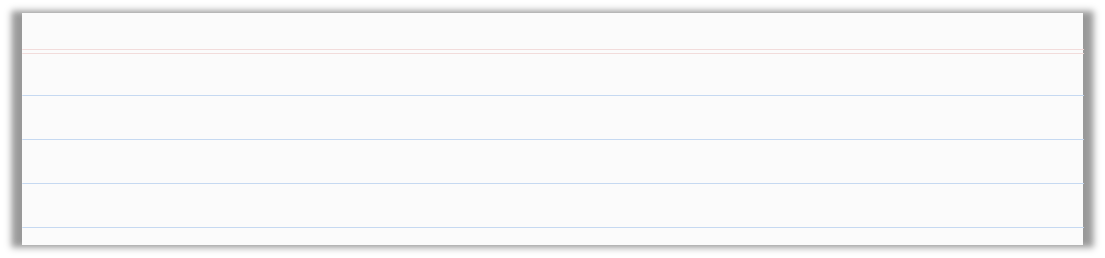 Steps to rewrite as a Standard form.
CFU
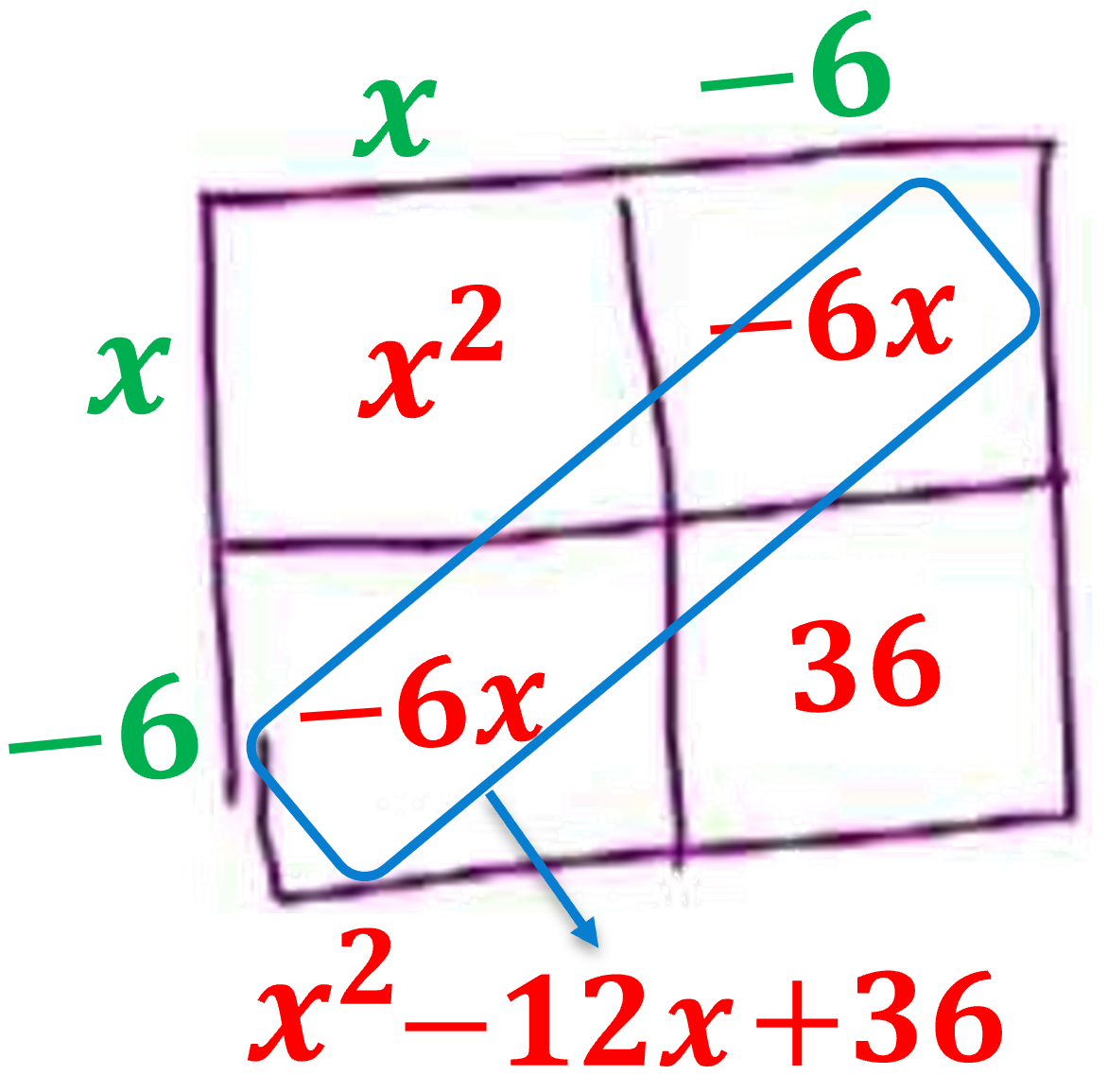 1
1
2
2
Add the like terms.
3
3
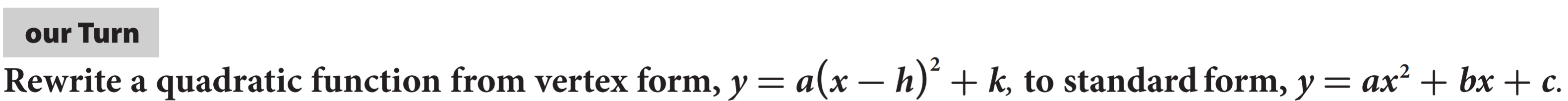 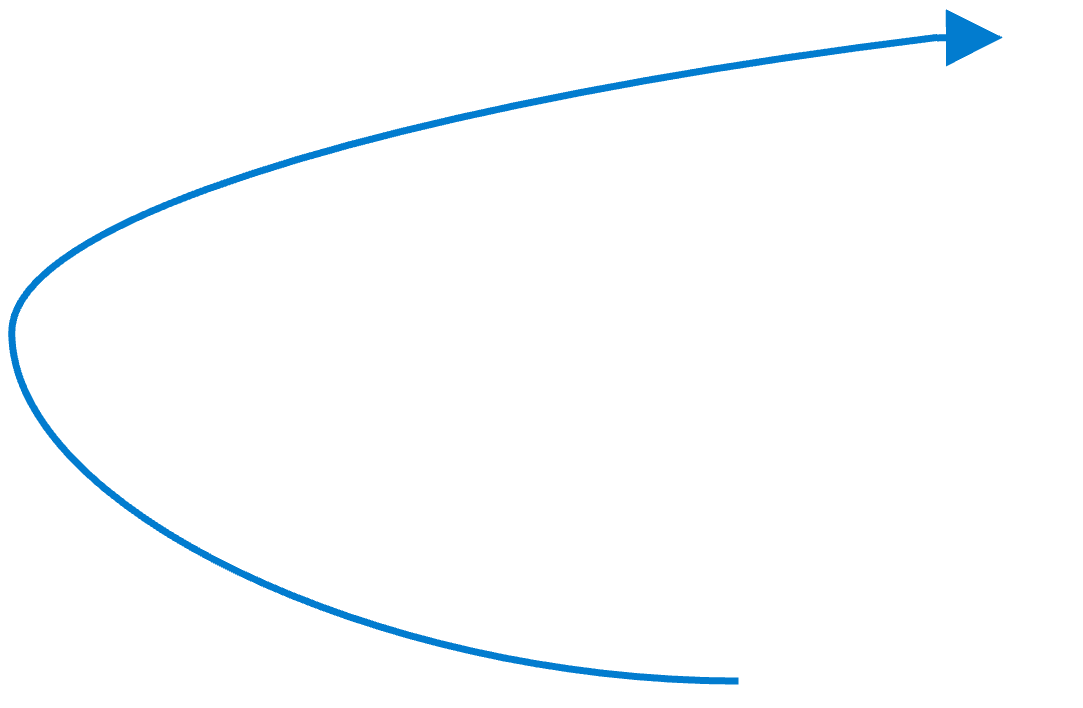 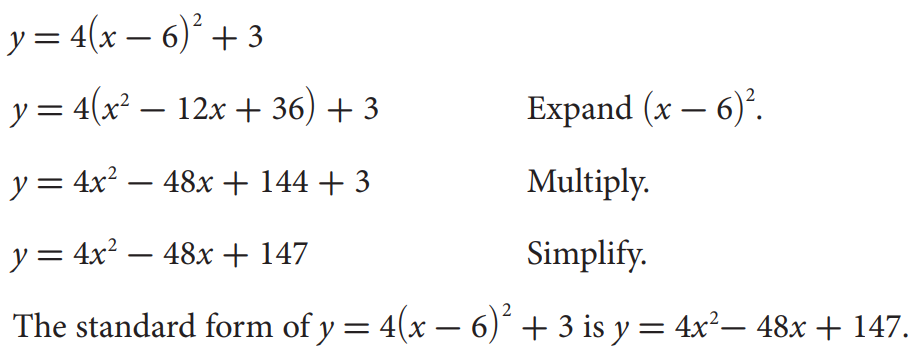 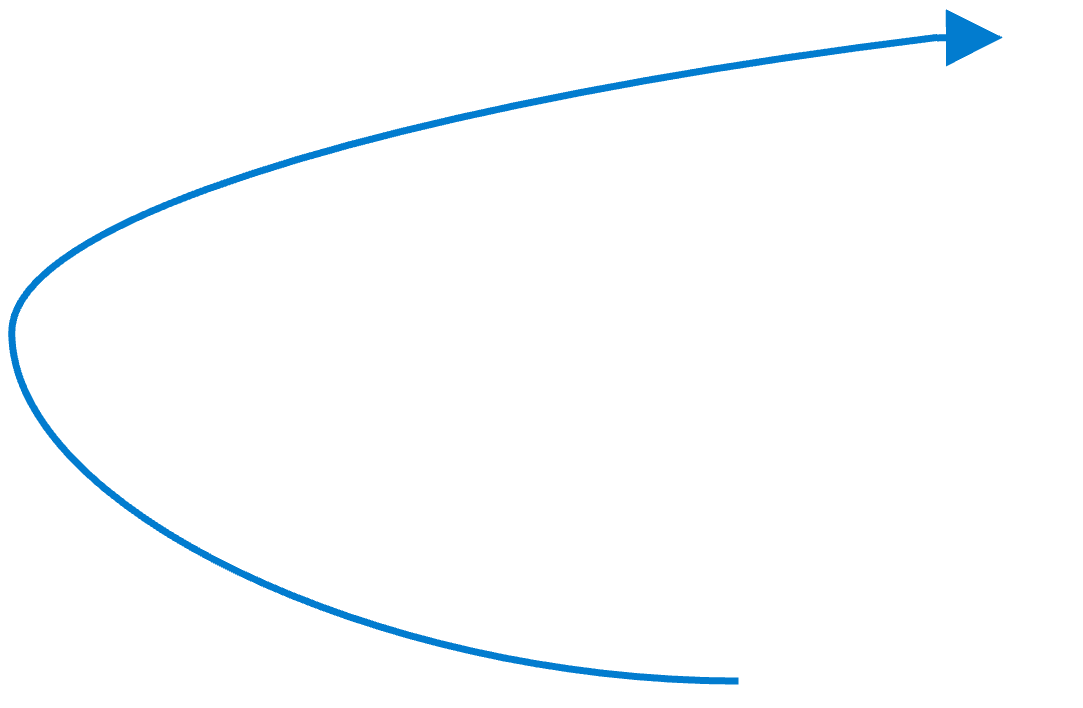 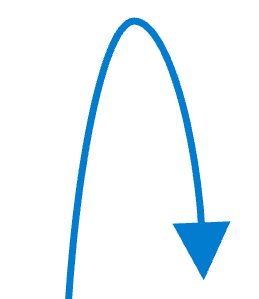 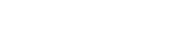 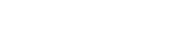 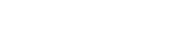 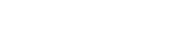 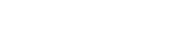 Skill Development/Guided Practice (continued)
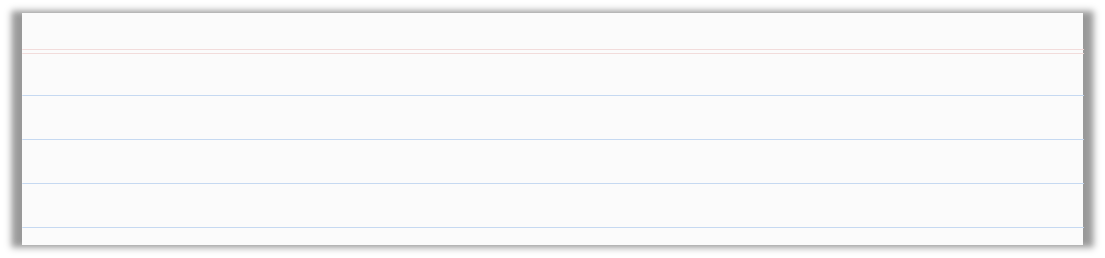 Steps to rewrite as a Standard form.
CFU
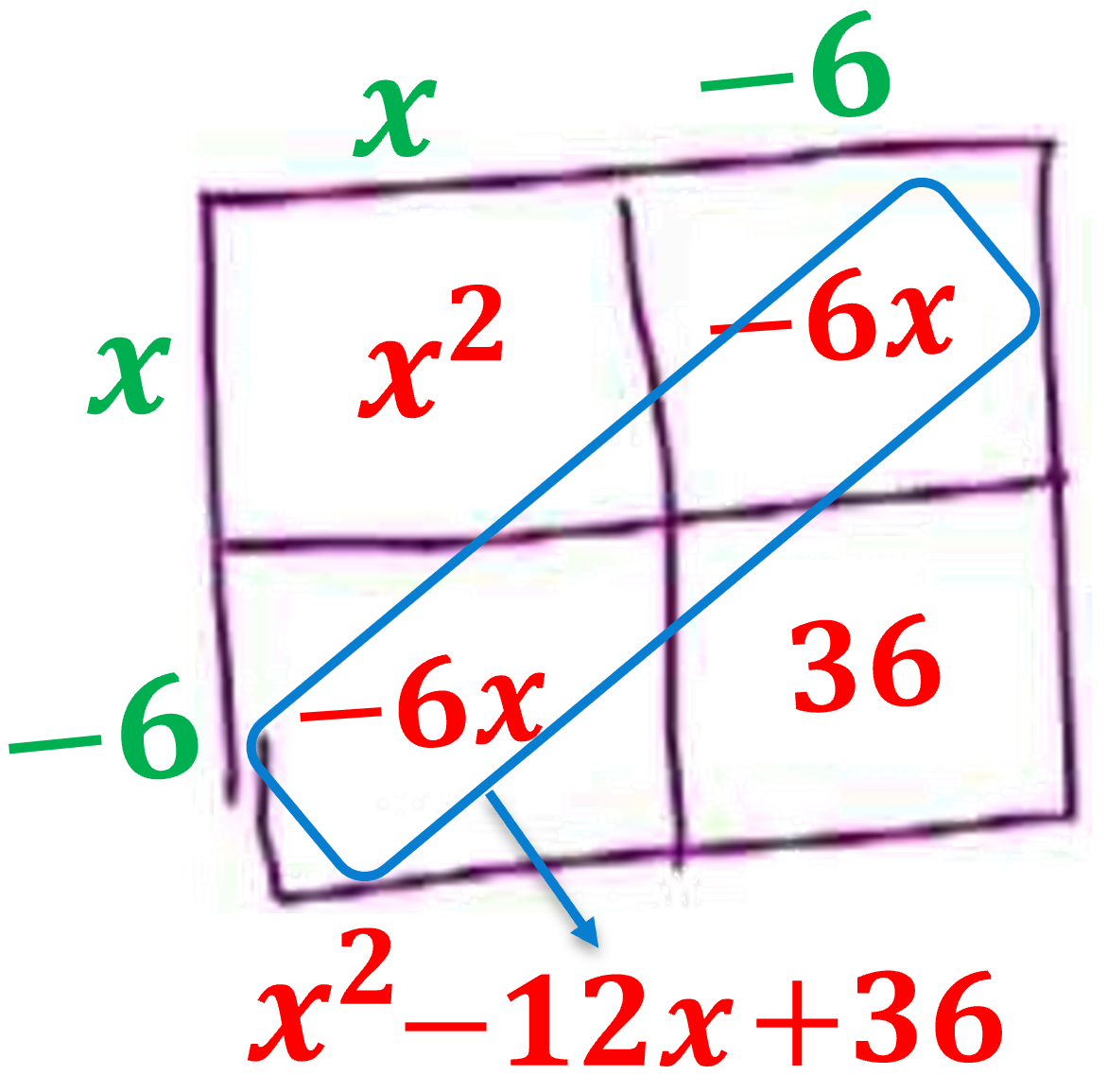 1
1
2
2
Add the like terms.
3
3
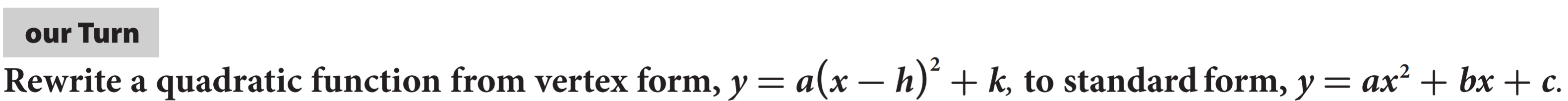 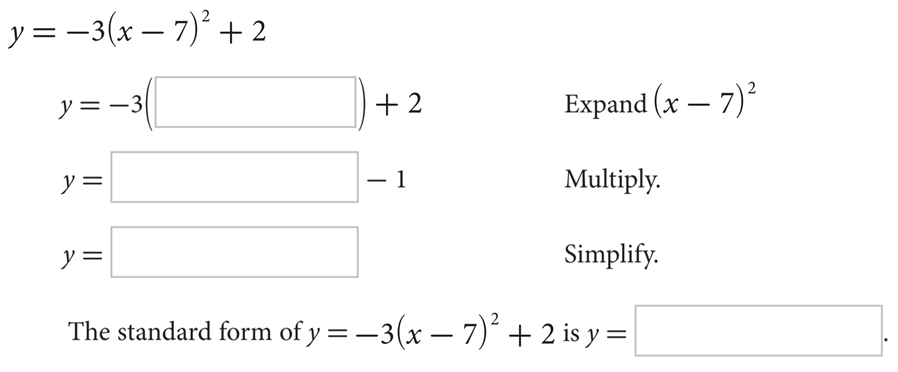 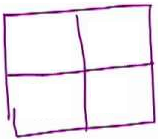 Skill Development/Guided Practice (continued)
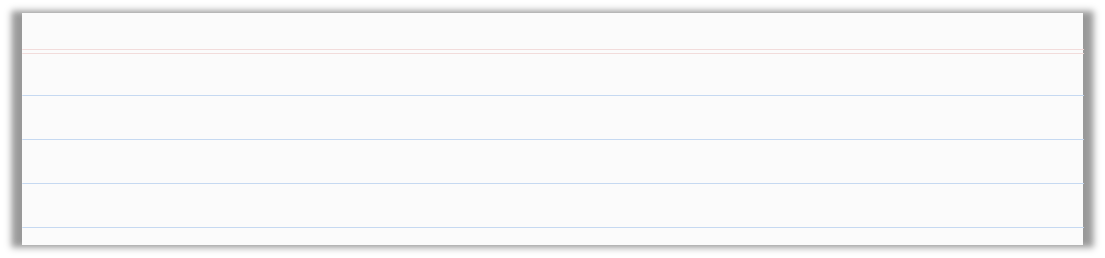 Steps to rewrite as a Standard form.
CFU
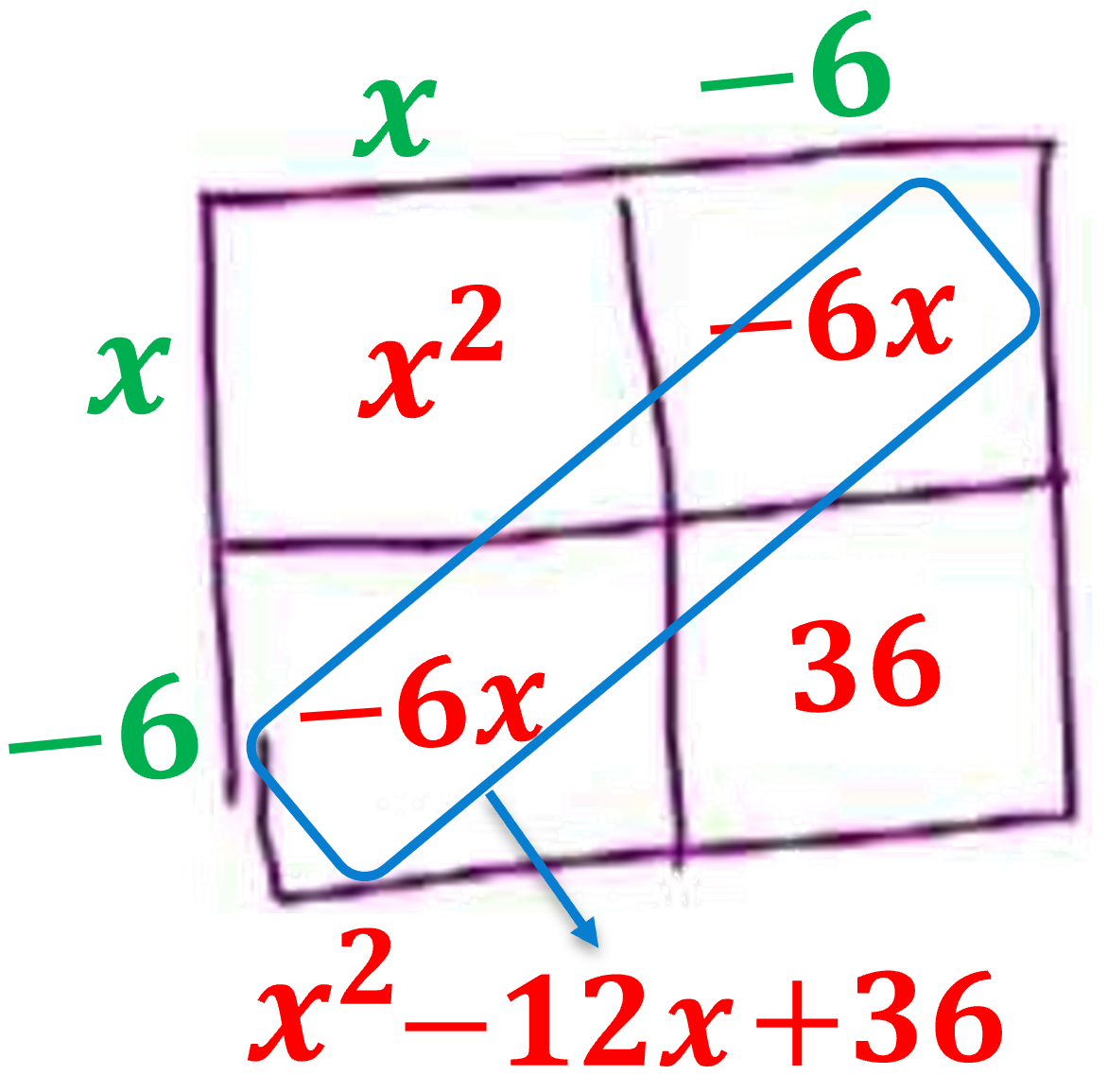 1
1
2
2
Add the like terms.
3
3
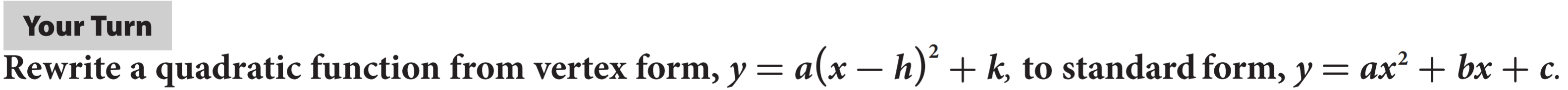 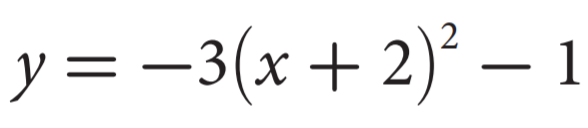 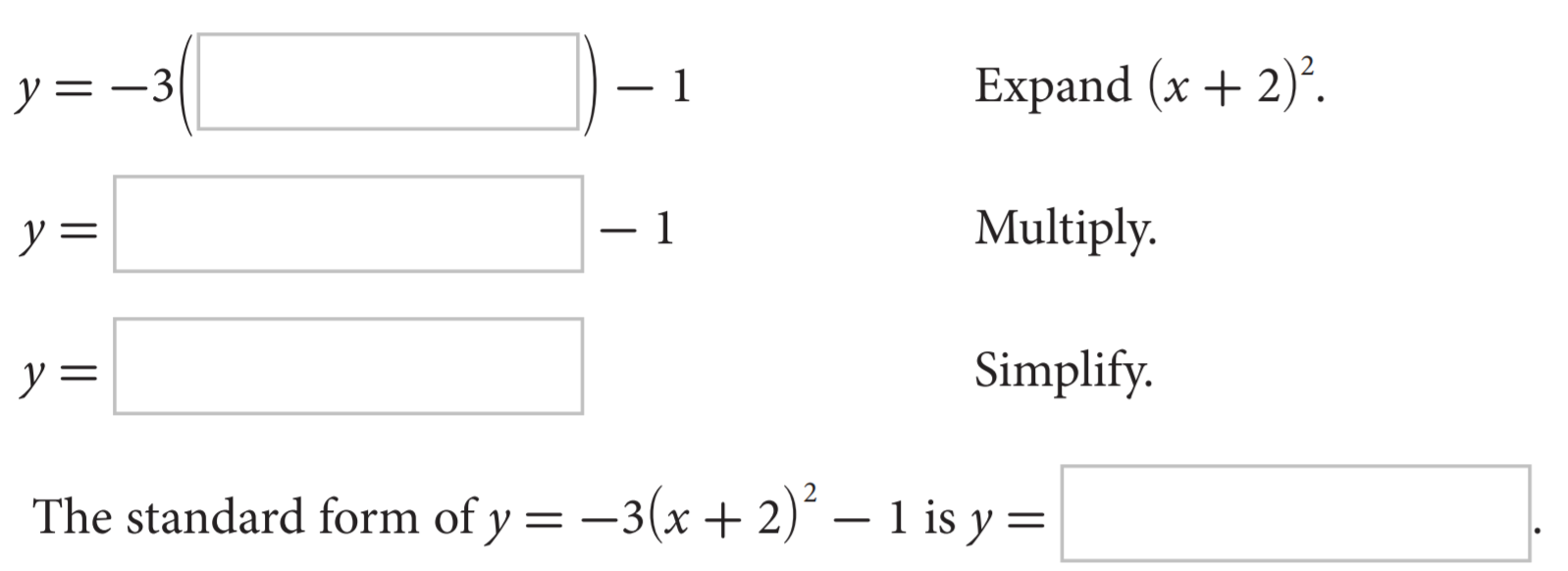 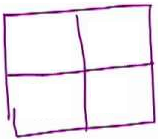 Skill Development/Guided Practice (continued)
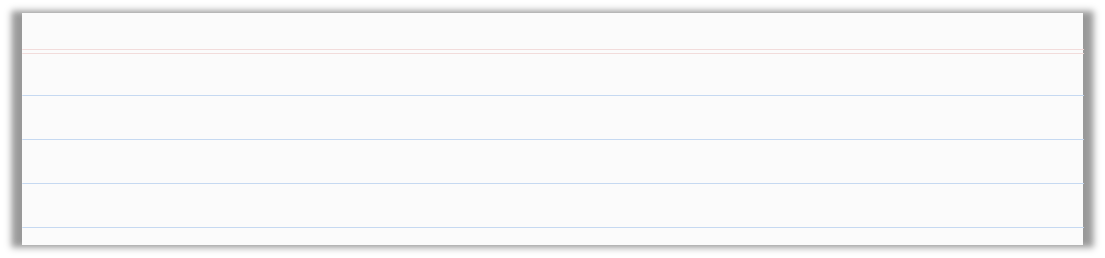 Steps to rewrite as a Standard form.
CFU
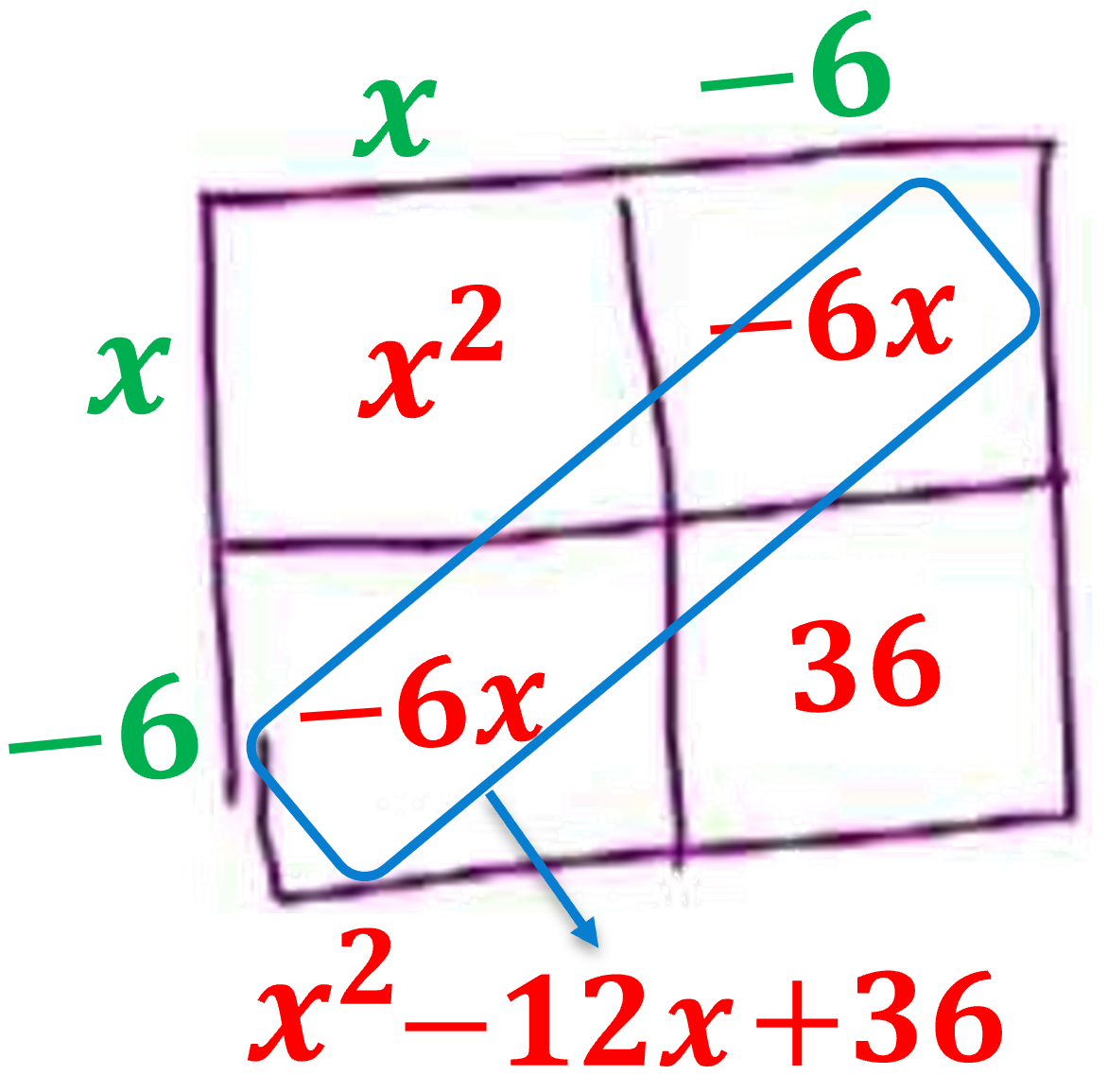 1
1
2
2
Add the like terms.
3
3
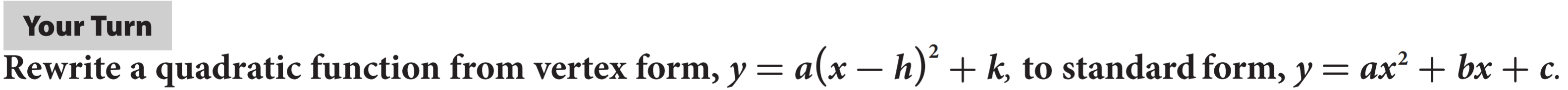 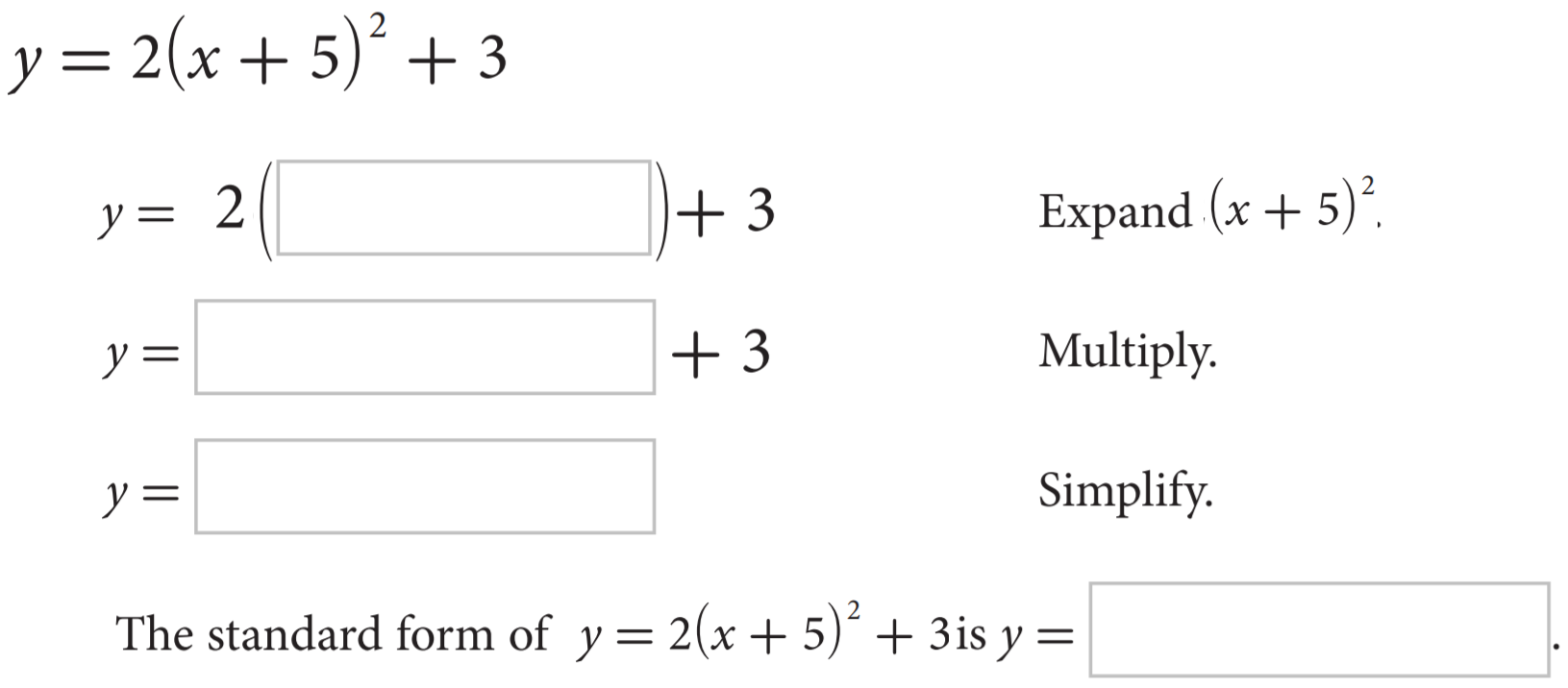 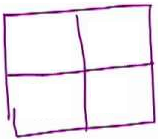 Relevance
Quadratic functions are more than algebraic curiosities—they are widely used in science, business, and engineering. The U-shape of a parabola can describe the trajectories of angry birds in a game, a bouncing ball, or be incorporated into structures like the parabolic reflectors that form the base of satellite dishes and car headlights. Quadratic functions help forecast business profit and loss, plot the course of moving objects, and assist in determining minimum and maximum values. Most of the objects we use every day, from cars to clocks, would not exist if someone, somewhere hadn't applied quadratic functions to their design.
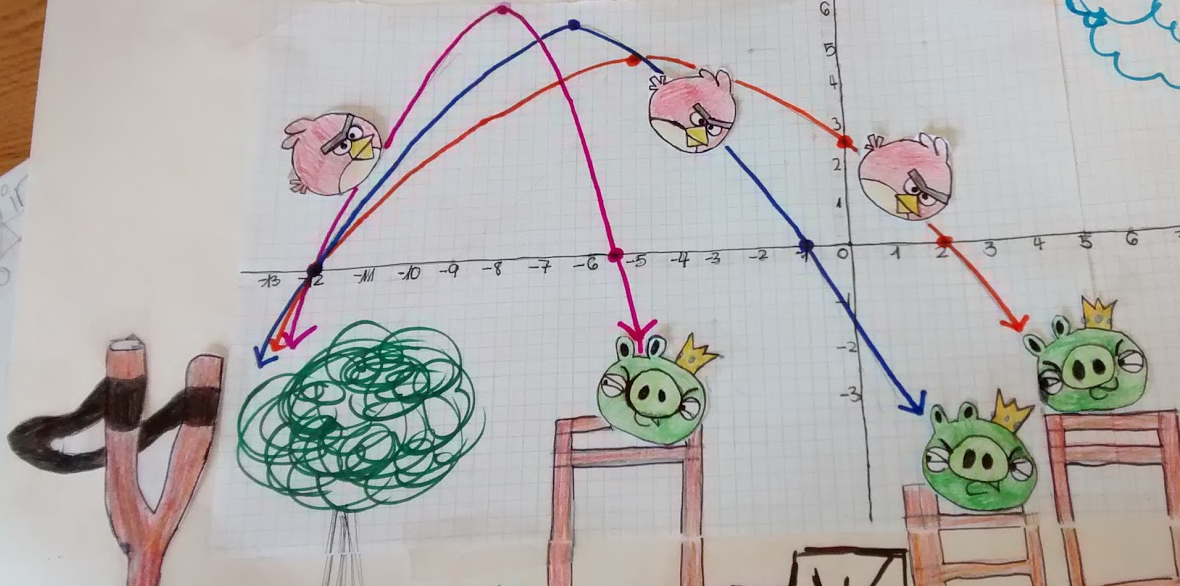 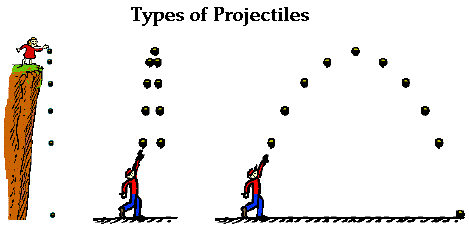 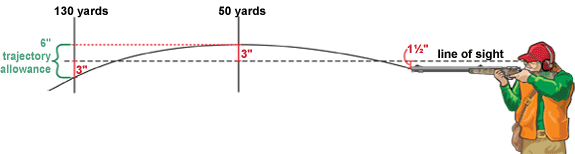 How can you change the vertex form of a quadratic function to standard form?
Essential Question:
SUMMARY CLOSURE
To change the vertex form to standard form, you ____________ ______________________________________________________________.
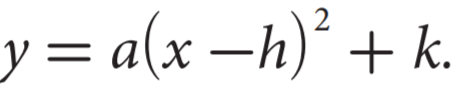 Expand:
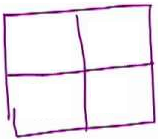 Homework
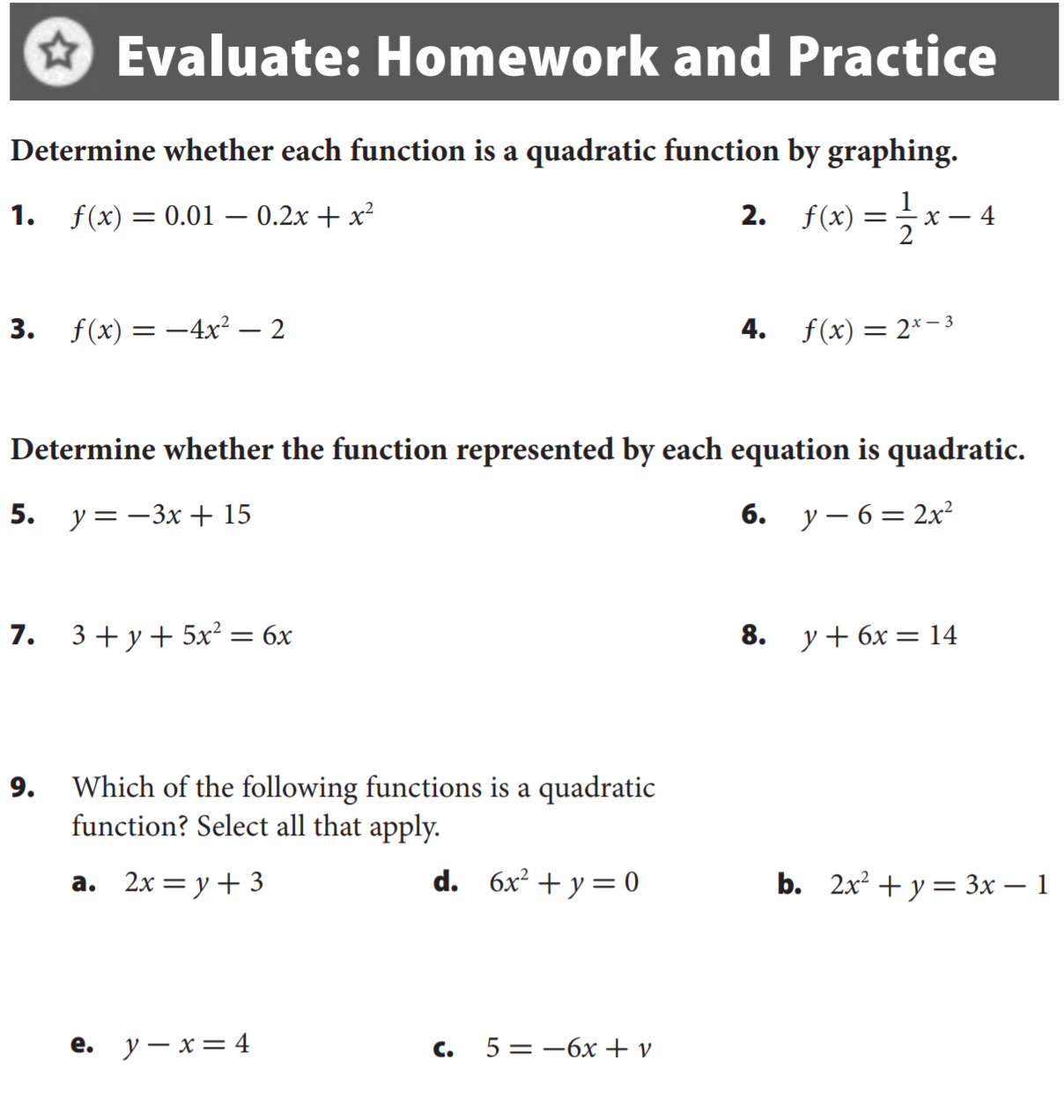 Homework
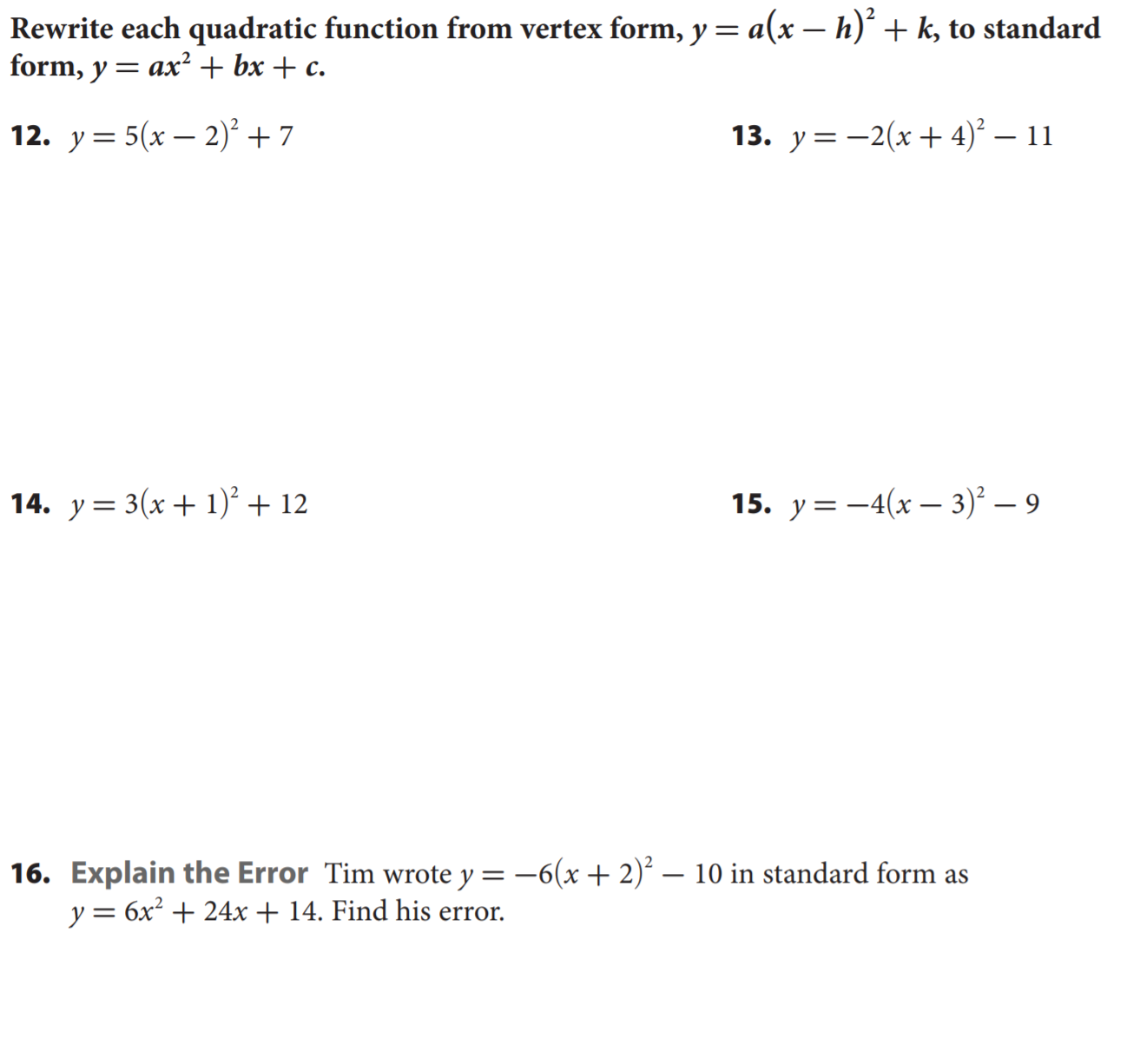 Homework
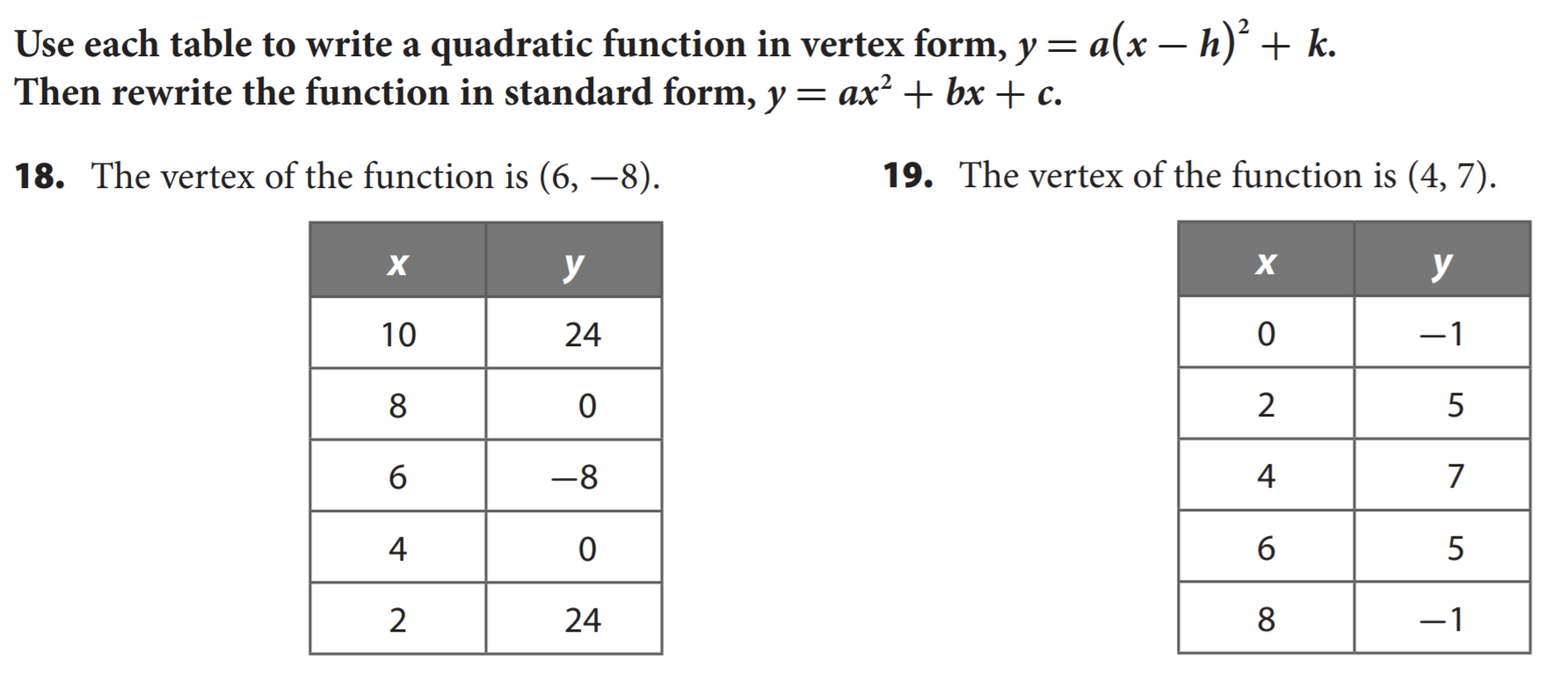 Homework
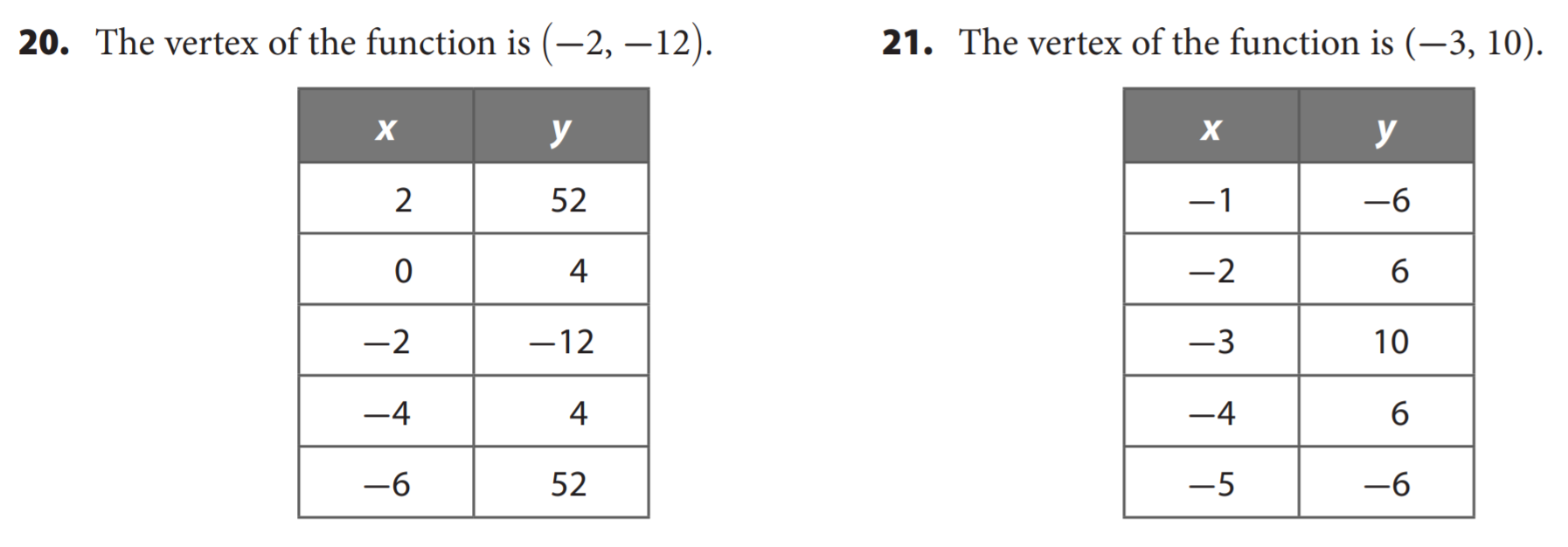